МУНИЦИПАЛЬНОЕ БЮДЖЕТНОЕ ДОШКОЛЬНОЕ ОБРАЗОВАТЕЛЬНОЕ УЧРЕЖДЕНИЕ ЦЕНТР РАЗВИТИЯ – ДЕТСКИЙ САД № 8 «ДЮЙМОВОЧКА" 141018, М.О., г. Мытищи, Новомытищинский пр-т, д. 43, корп. 2					8 (495) 581 73 75   Путешествие во Франциюоткрытое мероприятие досуг                                    Выполнила воспитатель: Атциева И.Г.г. о. Мытищи 2020 год
Знакомство с Францией
Столица Франции город Париж.
 Рядом с Францией находятся такие страны как Испания , Германия , Италия и Бельгия.
 Все люди во Франции разговаривают на французском языке.
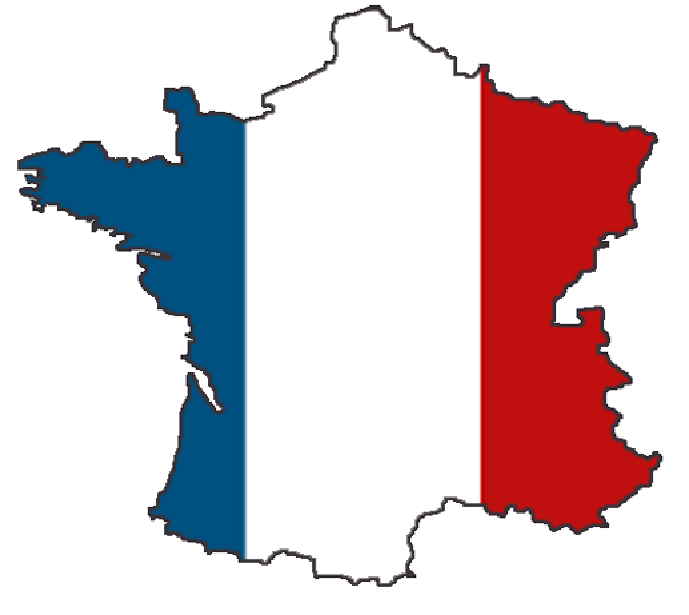 Французская традиционная  еда
Как и во всех странах мира  во Франции тоже есть  своя традиционная еда.
 Всем известен знаменитый французский багет. Внутри он мягче пуха , а снаружи покрыт румяной хрустящей корочкой.  
Также всем знакомы очень вкусные  французские  круассаны 
Также французы любят полакомиться лягушками и улитками.
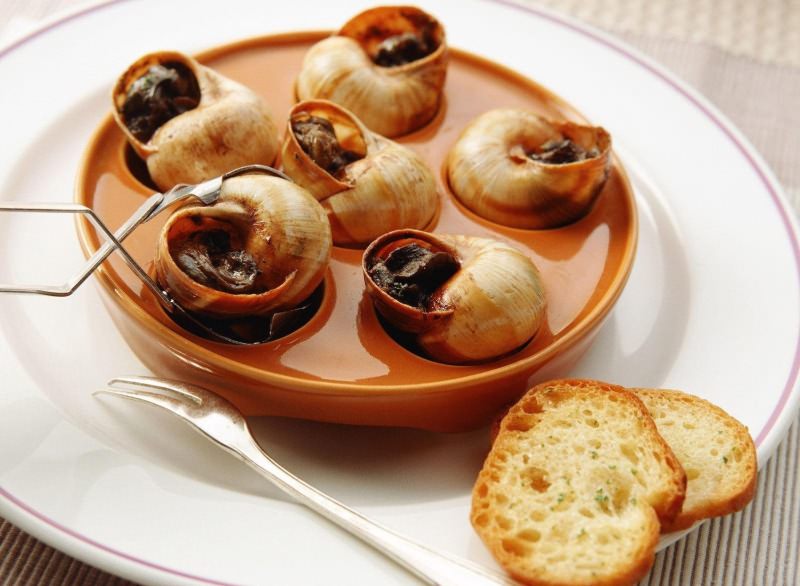 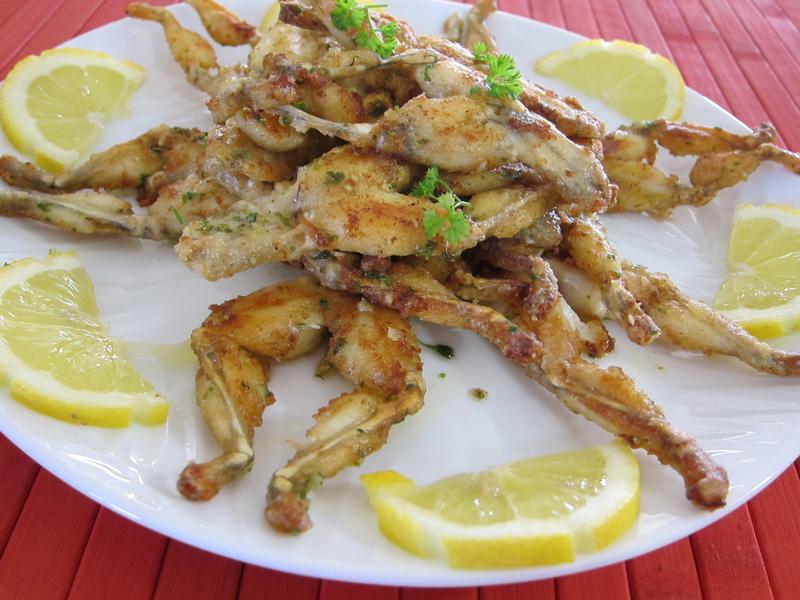 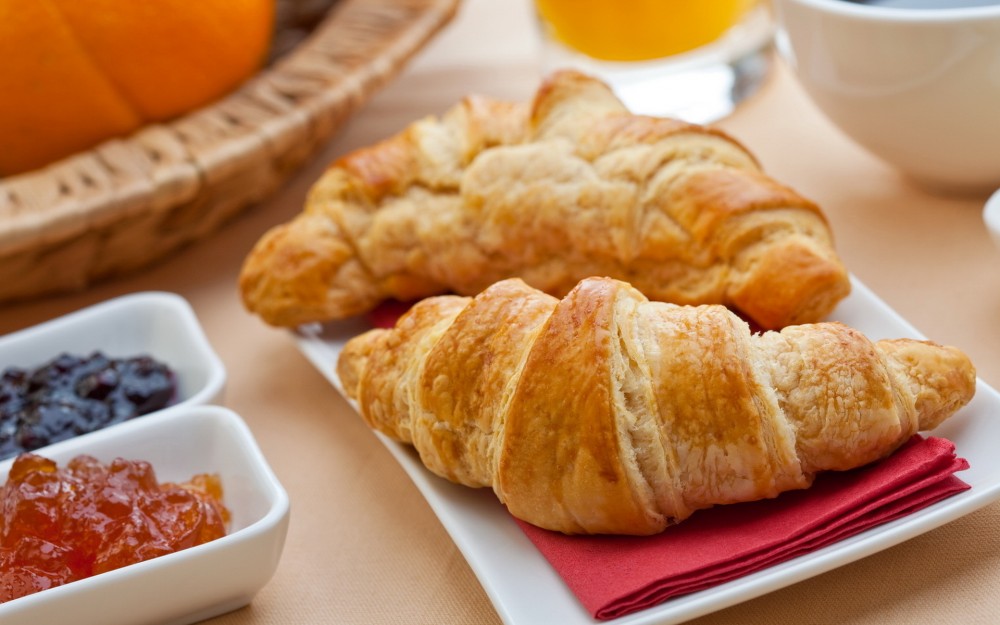 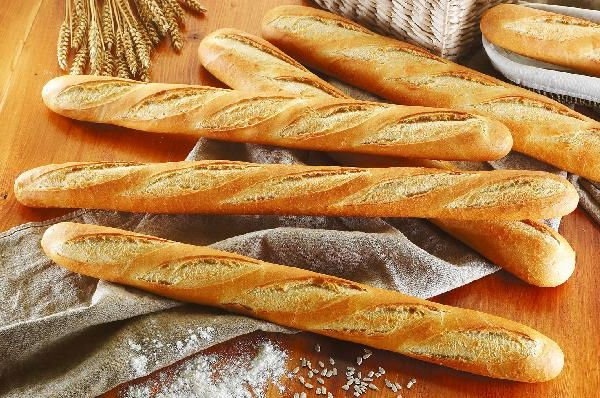 Достопримечательности Франции
Самая популярная достопримечательность – Эйфелева башня.У нее 3 этажа и ее высота достигает 324 метра.
Все дети мечтают побывать в Диснейленде. Во Франции он находится в городе Марн-ля-Вале . 
В Диснейленде есть много различных и интересных аттракционов для детей и их родителей.
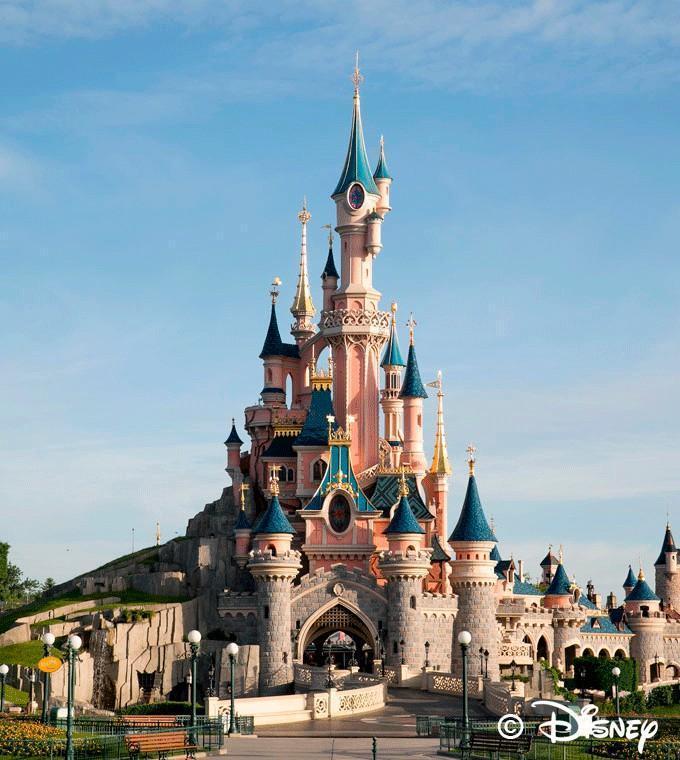 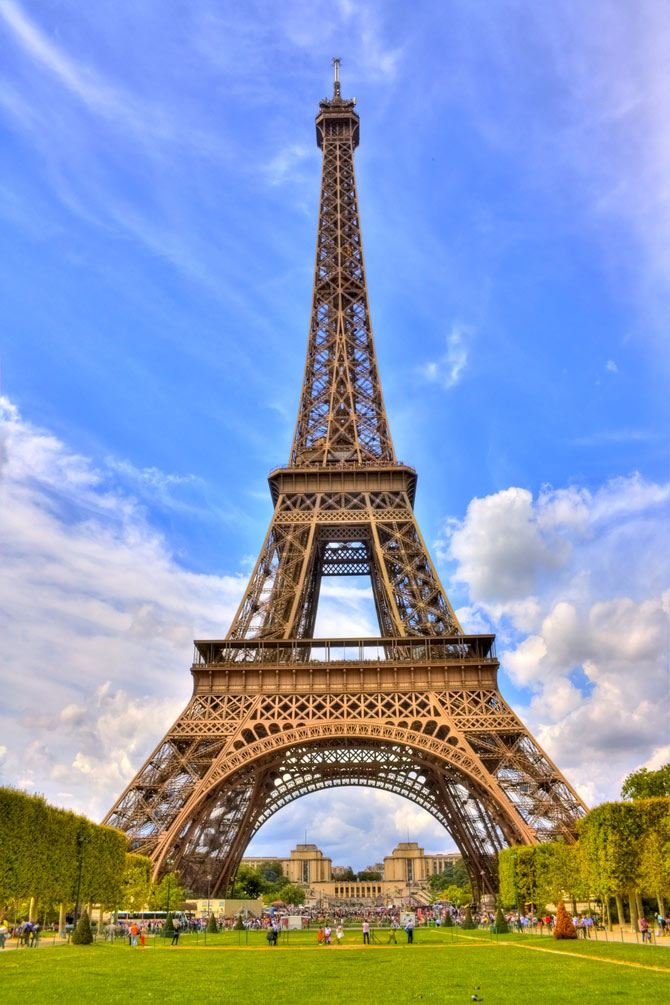 Диснейленд
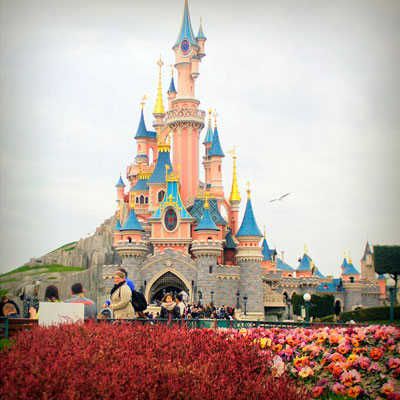 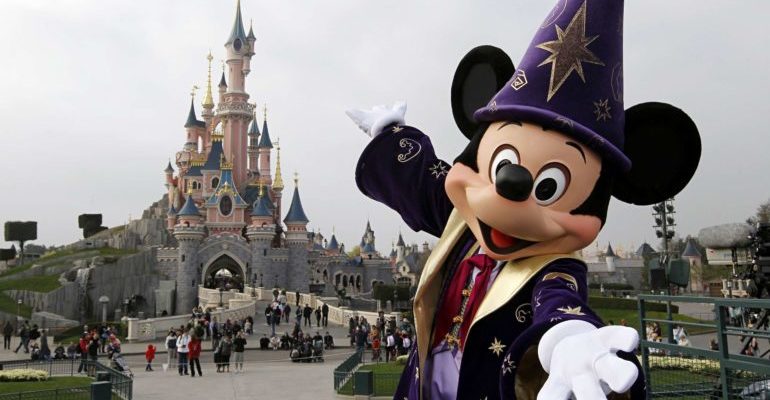 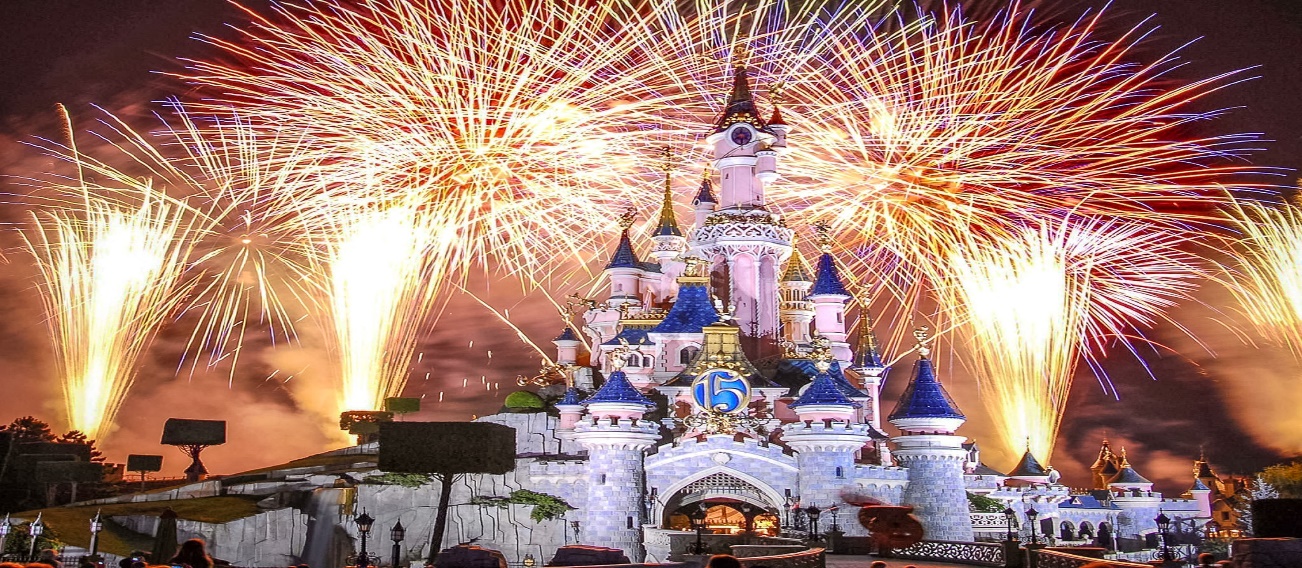 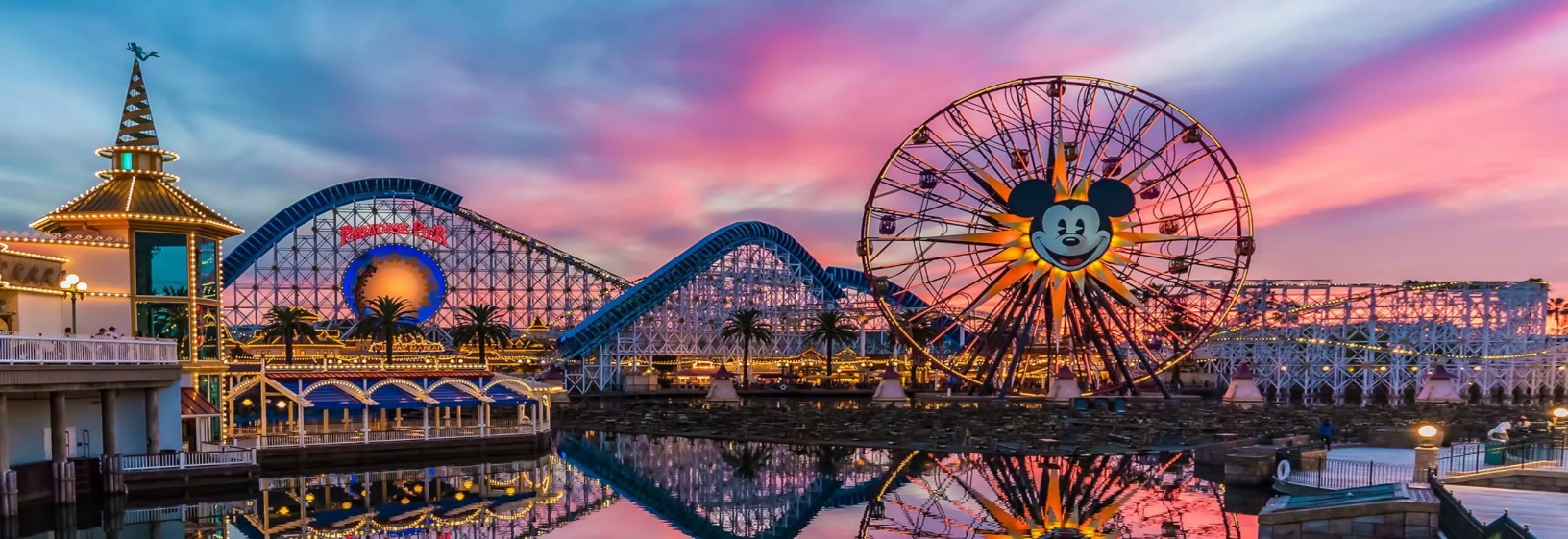 Сказки Шарль Перо
Всем известен французский поэт Шарль Перо , который написал такие сказки как :





Золушка           Красная Шапочка      Мальчик с пальчик     Спящая красавица
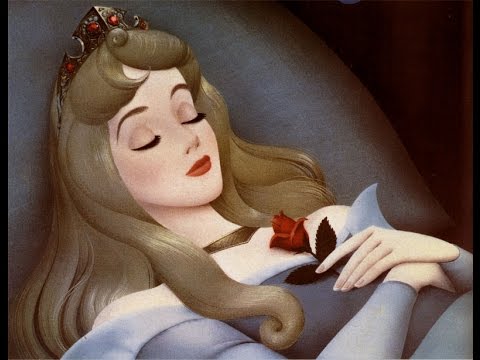 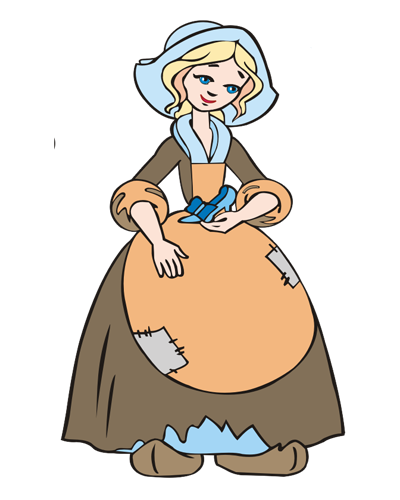 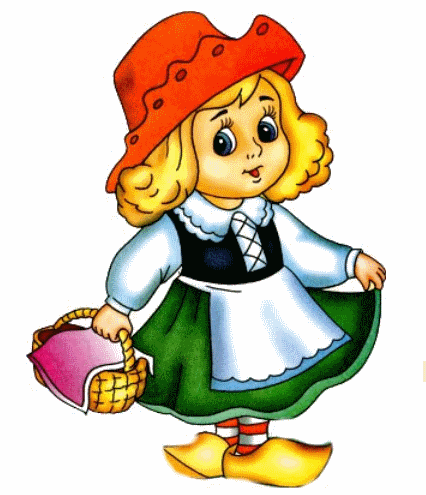 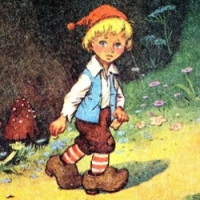 Красная  Шапочка
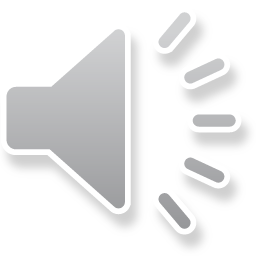 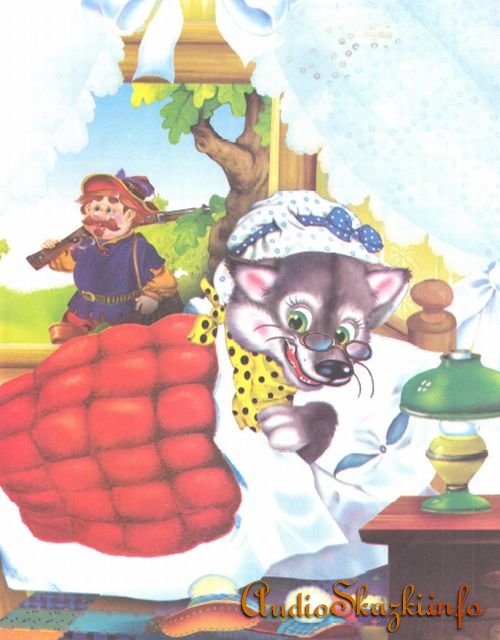 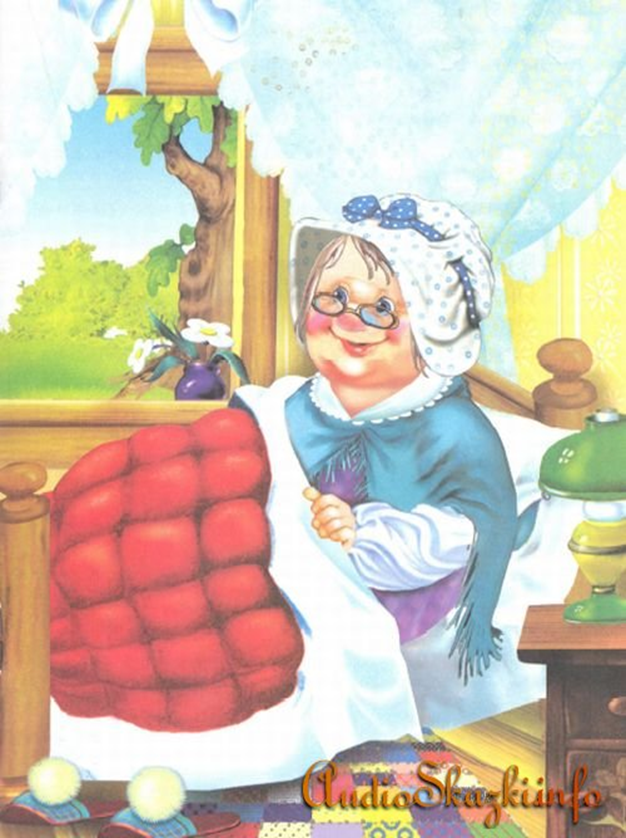 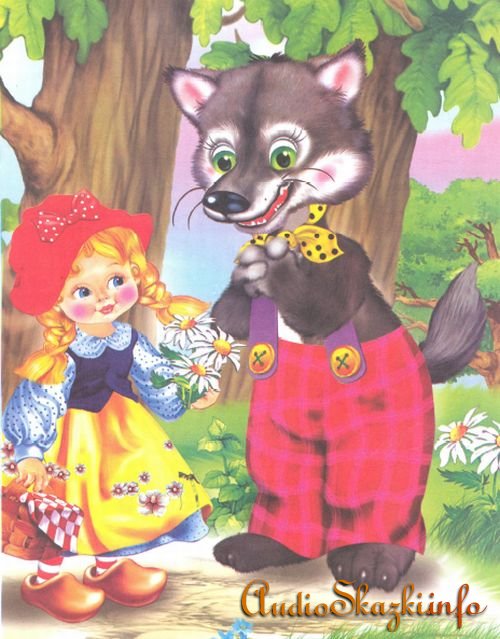 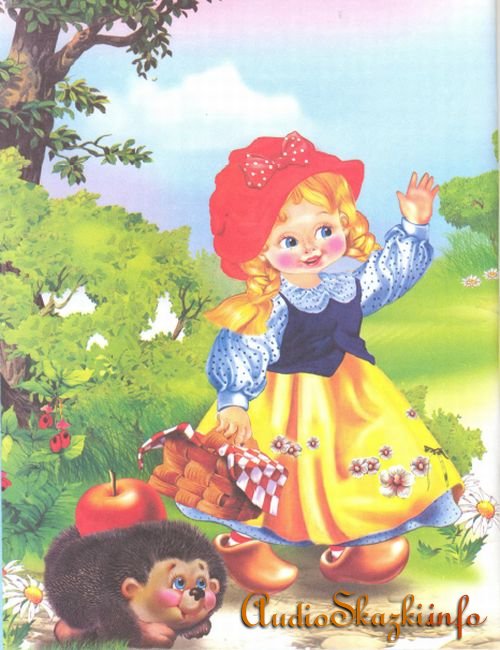 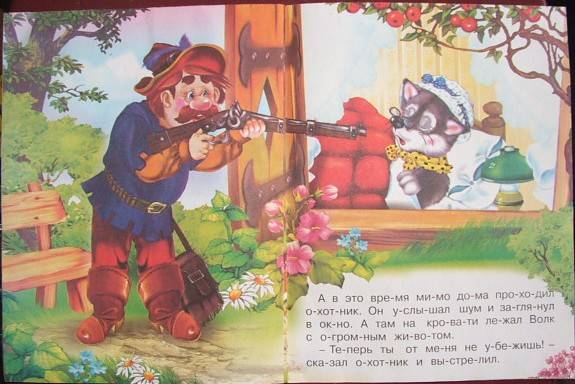 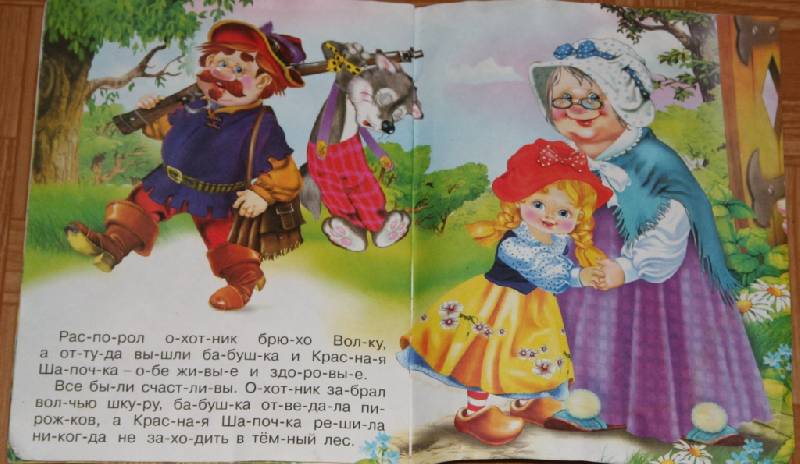 Конец нашего путешествия
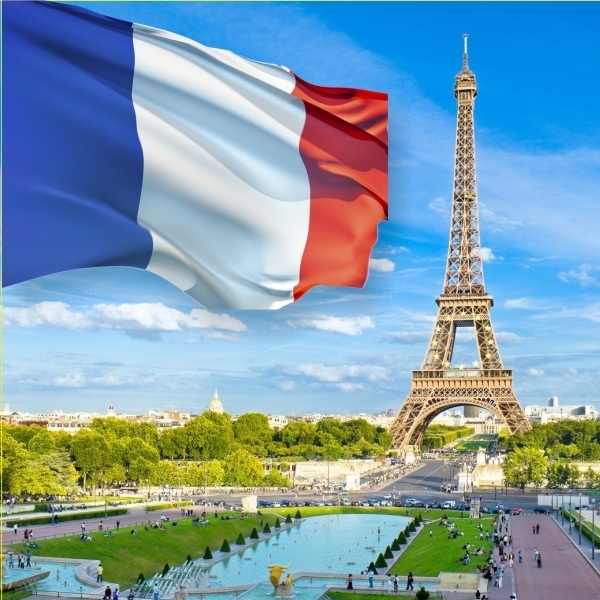 Вот и наступил конец нашего  маленького путешествия во Францию. Мы узнали о еде , достопримечательностях и  сказках.
Франция очень интересная и красивая страна со своими обычаями и традициями.
Спасибо за внимание!!!